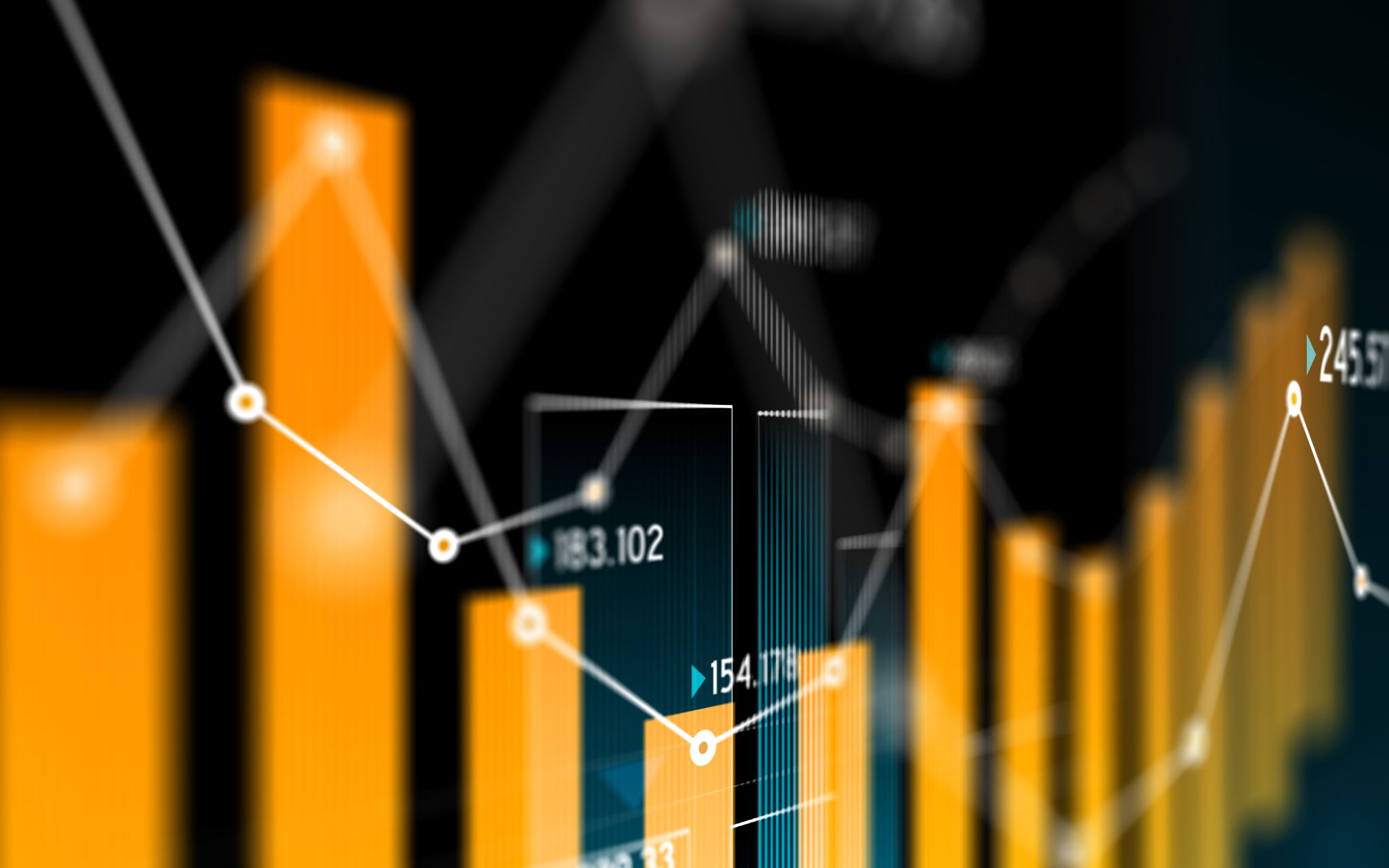 Market research & Market positioning
A level business
What is market research?
Market research involves gathering, presenting and analysing information about the market and consumers in it.
Two main types of market research are : -
Primary research and secondary research
Primary research is data which did not exist before. It is also called field research.
Secondary research/desk research is information which someone else collects and shares with others.
Methods of primary research
Questionnaires
Postal surveys
Telephone interviews
Personal interviews
Focus groups or consumer panels
Observation 
Test marketing (selling a new product in a restricted area before a national launch)
Secondary research (acquiring data)
Internal (within the business; reports, data bases, company accounts etc.)
External (government, regulated bodies, outsourcing)
Monetary fund
Government publications
Commercial publications
Qualitative and quantitative research
Quantitative
Qualitative
Numerical data
Sales figures (previous years)
Demographics (age, income etc.)
Surveys 
Sampling 
Questionnaire
Opinions, judgements and customer intentions.
Open ended responses.
More detailed and specific
More reliable.
Focus groups 
Questionnaires
Limitations of using market research
Data collected has to be reliable.
Human behaviour is constantly changing. 
Sampling and bias.
Sampling discrepancy (results of the sample may be different from the entire population)
Questionnaires are not articulate.
Using ICT and social media (company websites)
Benefits 
Brand reach
Ability to target a larger population
Low cost
Personal
Faster and cheaper 
Easy and convenient
Used in secondary research
Market segmentation
Splitting the market apart into different classes/categories.
Helps to target specific customers with needs.
Especially used by market-oriented businesses.
Demographic segmentations; age, gender, income and social class
Market positioning?
MARKET POSTIONING FOCUSES ON THE CUSTOMER PERCEPTIONS ABOUT THE PRODUCTS THAT A BUSINESS SELLS.
CUSTOMER PERCEPTIONS ABOUT PROUCTS.
Perceptual map
Product differentiation?
What is different about your product?
Why would someone buy it from you and not another rival?
Is it the quality, size, shape or anything else.
Service?
Do you have a competitive advantage?
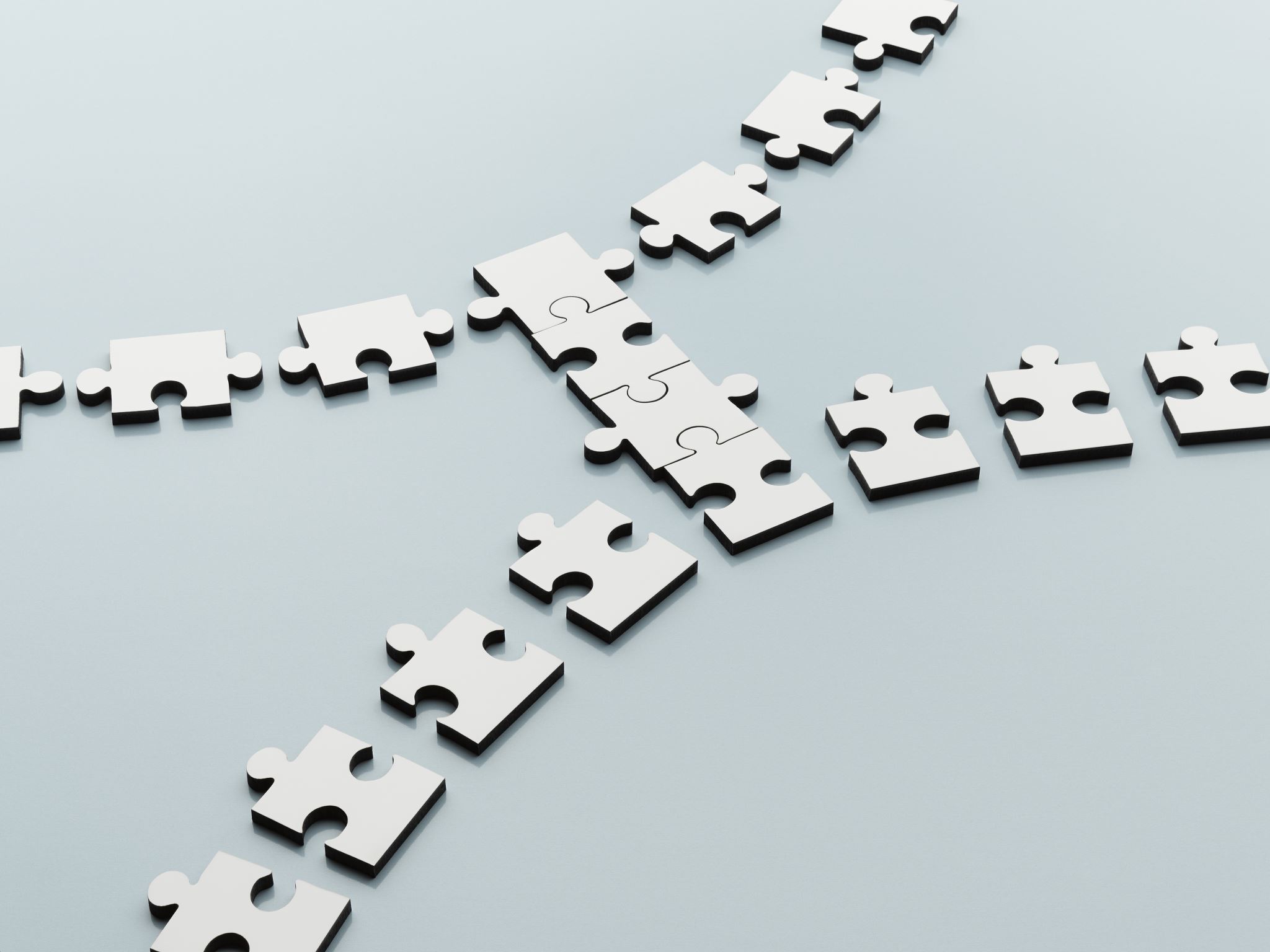 Adding value?
Why do we need to add value to our products?
High competition 
Competitive advantage 
Charge higher prices
Increases the PED
Increases income inelasticity 
And so on…